«My favorite season”
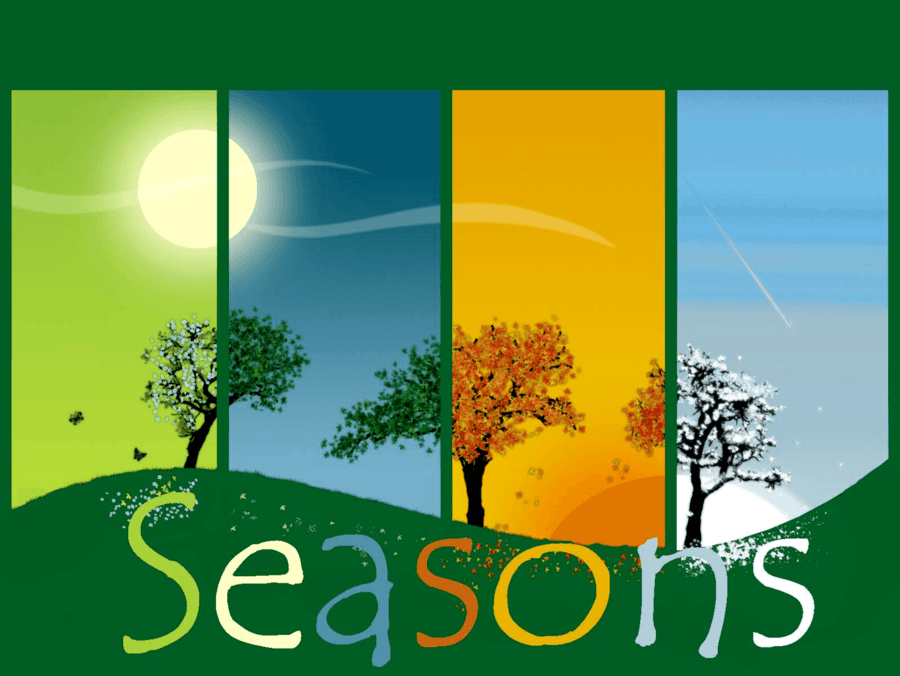 Snowy     fine      sunny        rainycloudy       sky       jump
In winter its cold and _______
In summer its____ and_______
In autumn its____ and_______
In spring I can ______
up into the_______
In winter its cold and snowy

In summer its sunny and fine

In autumn its cloudy and rainy

In spring I can jump up into the sky
Are these pictures correct with their descriptions or not?
1. To fly a kite                                                                                                                                                                      2. play in the fallen leaves
  
    


                   
                                                                                                                                                                                                  4. build sand castles
3. To play snowballs
What do you like to do when the weather is.. As for me when the weather is… I like …
To ski
To skate
To sledge
To play snowballs
To make a snowman
To walk in the forest
To play hockey
To play tennis
To play football
To swim in the river
To play with toys
To ride a bike
To read books
To walk with friends
To sing and dance
To stay at home and …
To play computer games
To watch TV
To play volleyball
To fly a kite
What do you do in winter?
In winter we can ... As for me in winter I like to …but when it is …I stay at …and …
What do you do in summer ?
In summer we can … As for me in summer I like to … but when it is … I stay at … and ….
What do you do in autumn ?
In autumn we can … . As for me in autumn I like to …but when it is …I stay at …and … .
What do you do in spring?
In spring we can … As for me in spring I like to …but when it is ... I stay at … and …
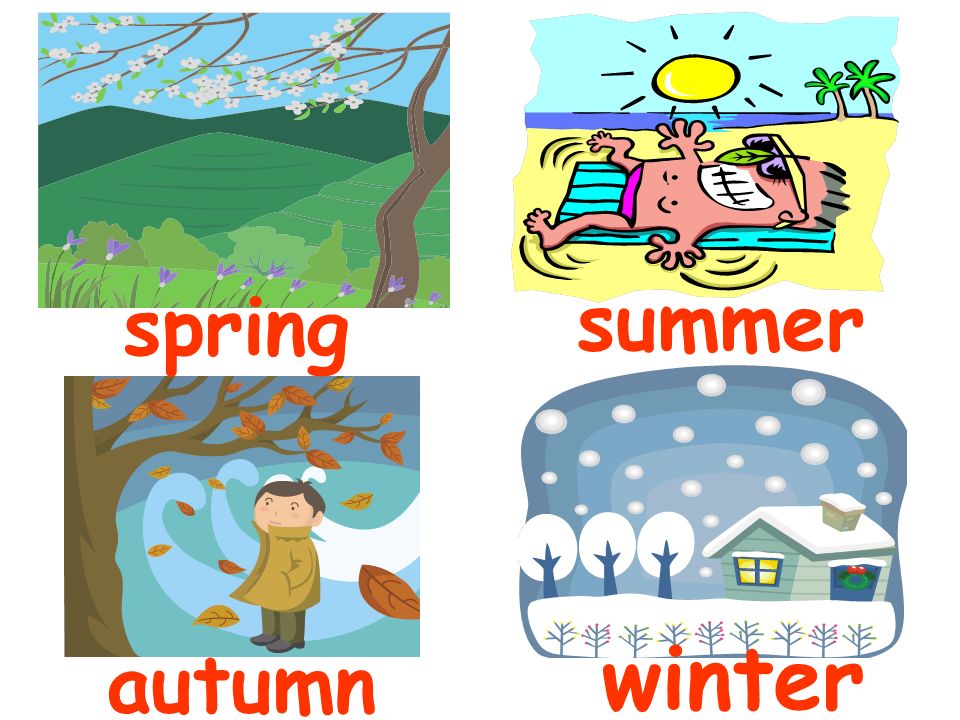 What is your favourite season?
There are four seasons in a …Winter has 3 months .They are …The winter days are … , the nights are ...The trees and streets are white.The winter is the coldest season …The weather in winter is ….When it is windy and cold I stay at..But winter is my favourite …because I can ……But best of all I like to…..
Thanks for your attention!!!!